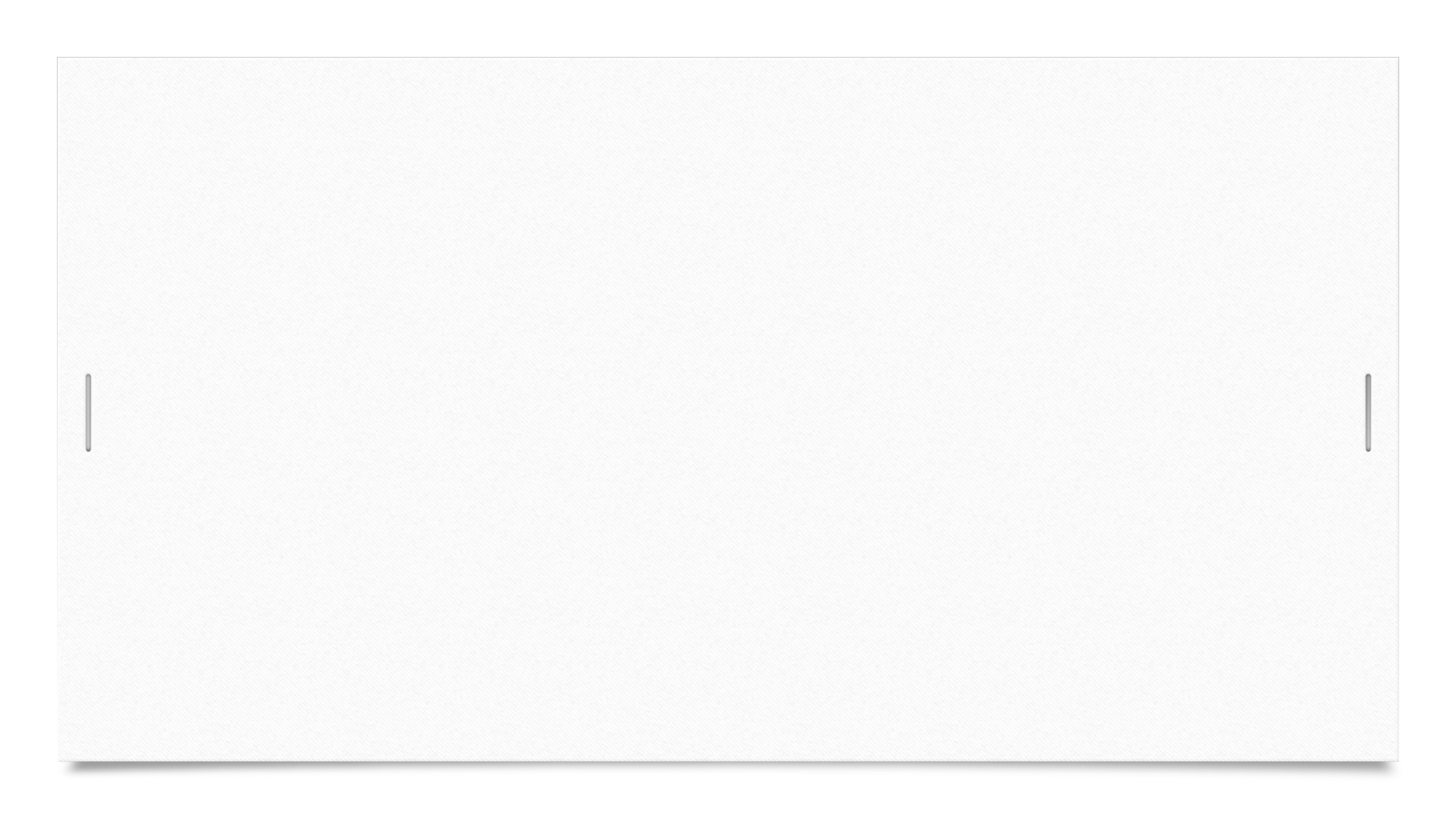 South County Career Acceleration Academy
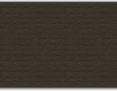 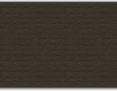 Directora: Sra. Jennifer Woods
Reunión Anual de Título I 2024-2025
Fecha: lunes 26 de agosto de 2024
Programa
¿Qué es el Título I?
Inglés
Español
Derecho de los padres a saber
Como padre de un estudiante que asiste a una escuela pública en el condado de Hillsborough, usted tiene derecho a conocer las calificaciones profesionales de los maestros o paraprofesionales que enseñan a su hijo.  
La ley federal le permite obtener cierta información sobre los maestros o paraprofesionales de su hijo y nos exige que le proporcionemos esa información cuando la solicite. 
Se proporciona más información en nuestro Aviso a los Padres
Plan de Participación de los Padres y la Familia
Cada escuela de Título I, en colaboración con los padres, debe desarrollar un plan de participación de los padres de la escuela. 
El plan describe cómo la escuela involucrará a las familias de manera organizada, continua y oportuna en la planificación, revisión y mejora del programa de Título I en la escuela. 
Una copia del plan estará en el sitio web de nuestra escuela, en el Cuaderno de Información para Padres en la oficina principal, y estará disponible para que se la lleve a casa hoy.
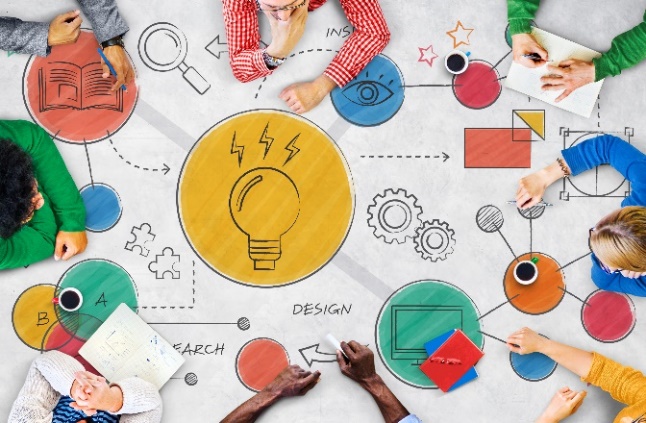 Pacto Escuela-Padre-Alumno
Un acuerdo escrito que describe cómo los padres, todo el personal y los estudiantes compartirán la responsabilidad de mejorar el rendimiento académico de los estudiantes, así como describe cómo la escuela y los padres construirán y desarrollarán una asociación que ayudará a los niños a alcanzar los altos estándares del estado.
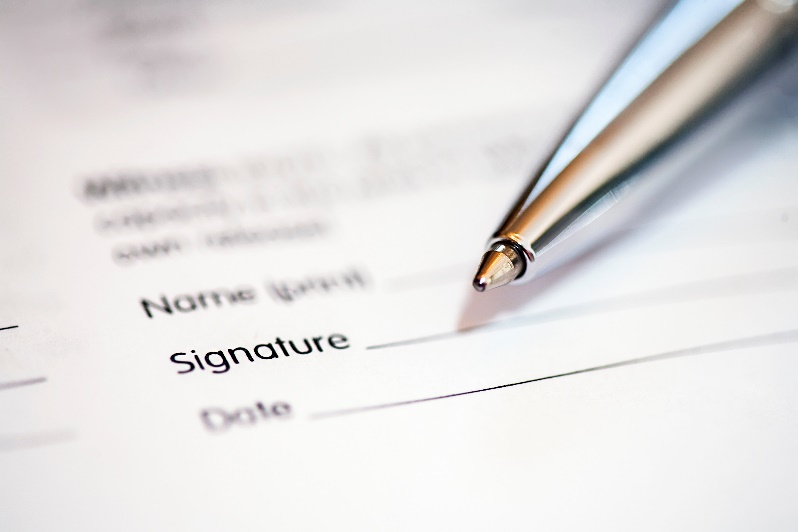 Una copia del Pacto estará en el sitio web de nuestra escuela, en el Cuaderno de Información para Padres en la oficina principal, y estará disponible para que se lo lleve a casa hoy.
Datos de Rendimiento Escolar
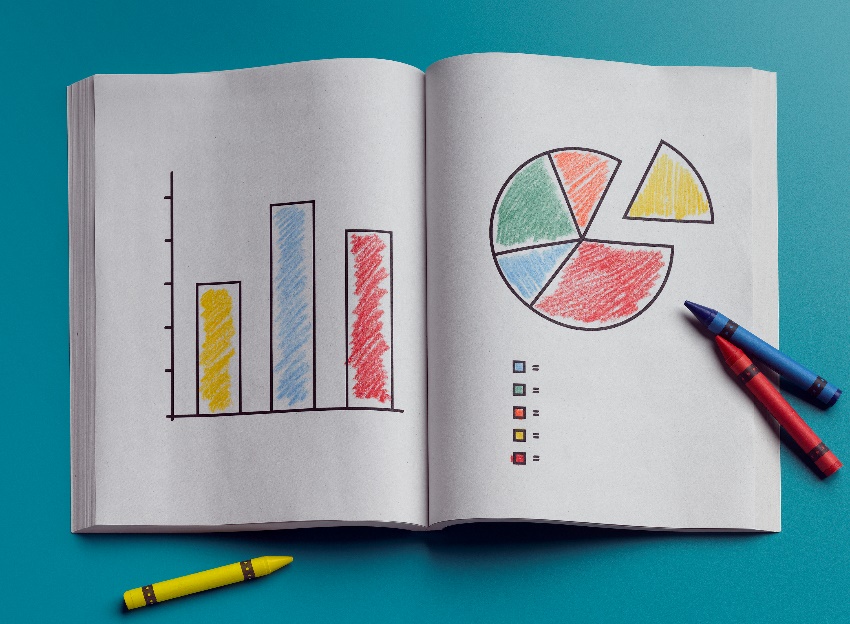 Fondos del Título I
Datos de Pobreza Escolar
La asignación del Título I de nuestra escuela para el año escolar 2024-2025 es de $44,000 (asignación total)
La Reserva de Participación de Padres y Familias del Título I es de $5,000
Estamos utilizando nuestros fondos de las siguientes maneras:
Actividades académicas de los estudiantes 
Excursiones 
Útiles para el aula
Desarrollo Profesional
Actividades de participación familiar
¿Cómo puede ayudar a decidir cómo se gastan los fondos?
Encuesta de Solicitud de Proyecto
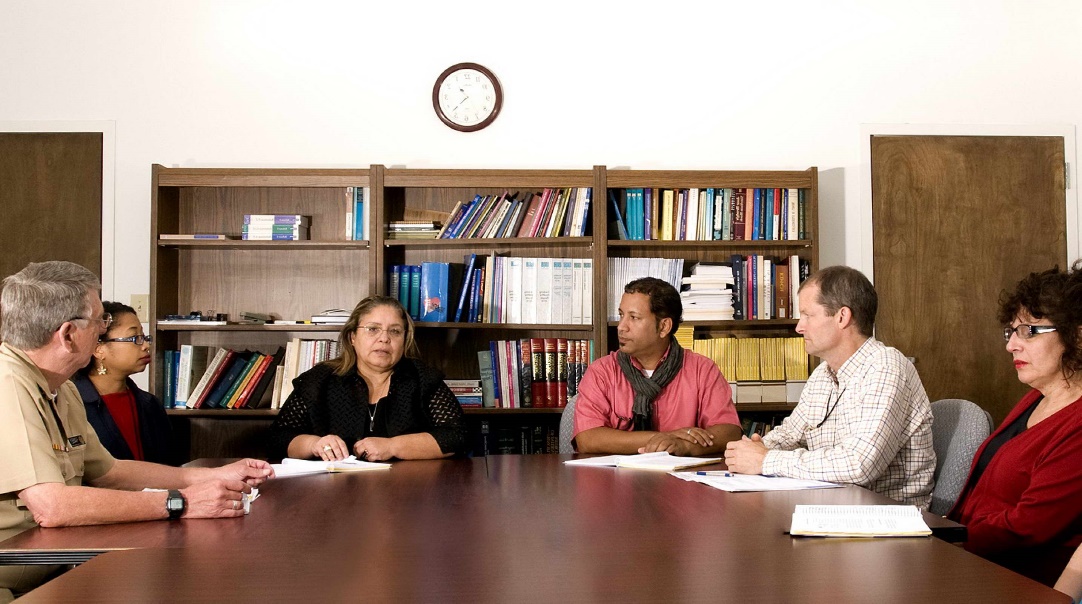 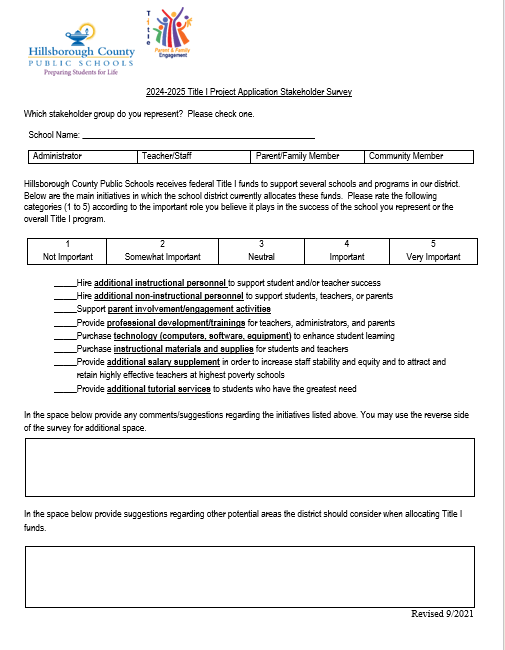 Únete a SAC
Fechas importantes
La información será enviada a casa por los estudiantes, enviada por correo electrónico a través de ParentLink, publicada en nuestro sitio web y síganos en Facebook e Instagram @southcountycc
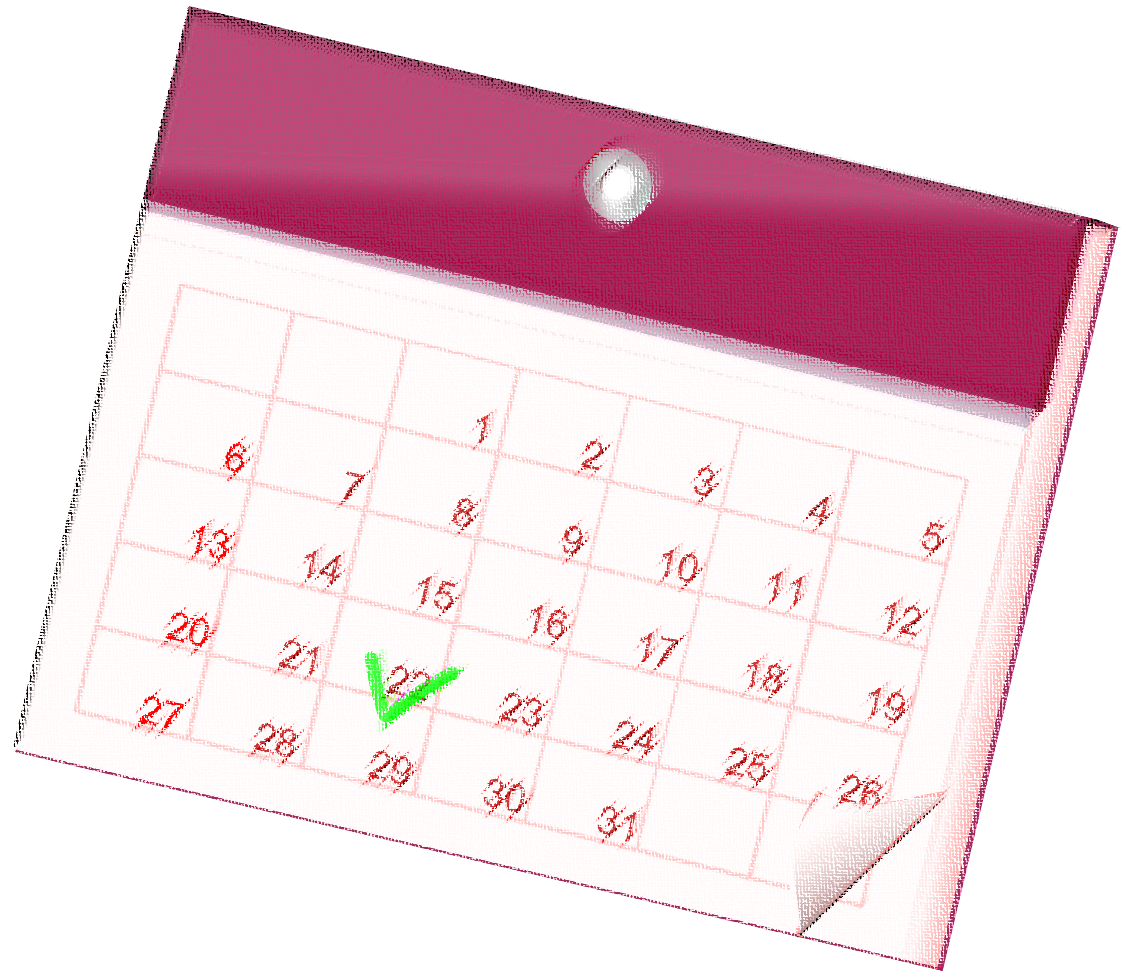 Noches Familiares/Conferencias de Padres y Maestros
Oct 17 Estamos conectados 3:00pm – 7:00pm
Fechas de las reuniones de SAC y PTSO
Último martes de cada mes (virtual de 3:00 p.m. a 4:00 p.m.)
Reuniones de Padres
Taller para Padres/Sesiones de Capacitación
Otros eventos
¿Preguntas?